Further Maths GCSEMatrices Answers
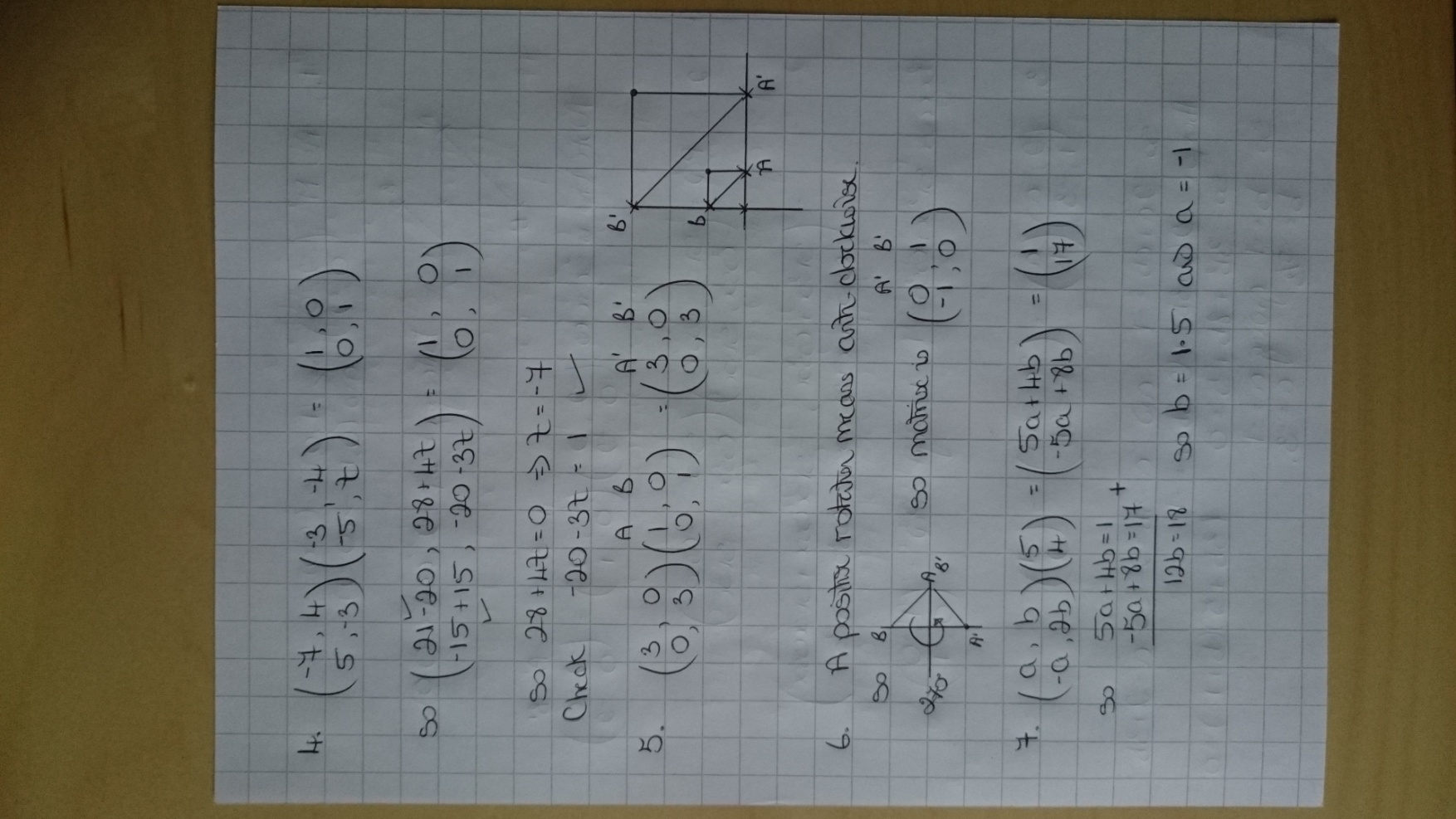 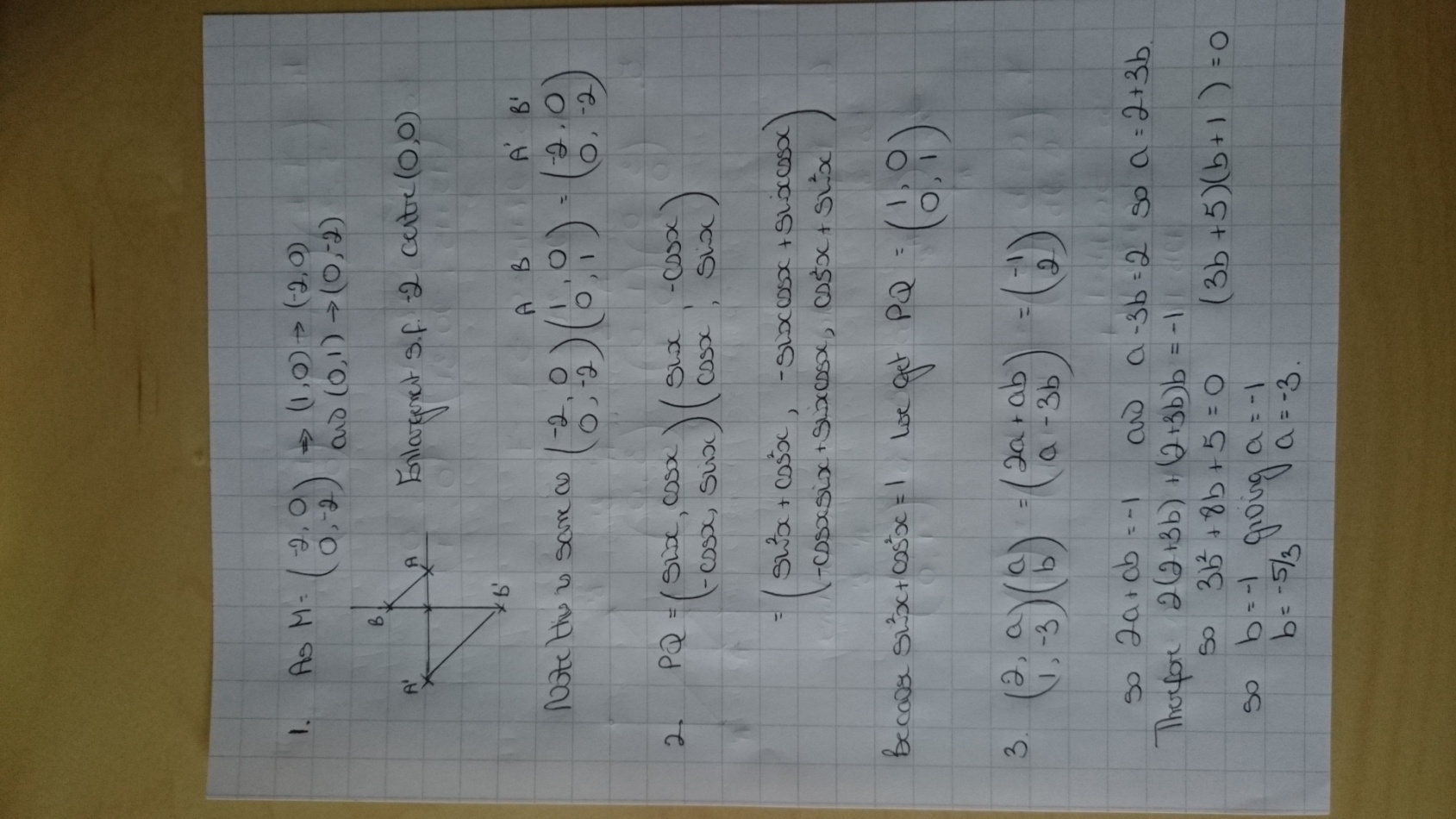 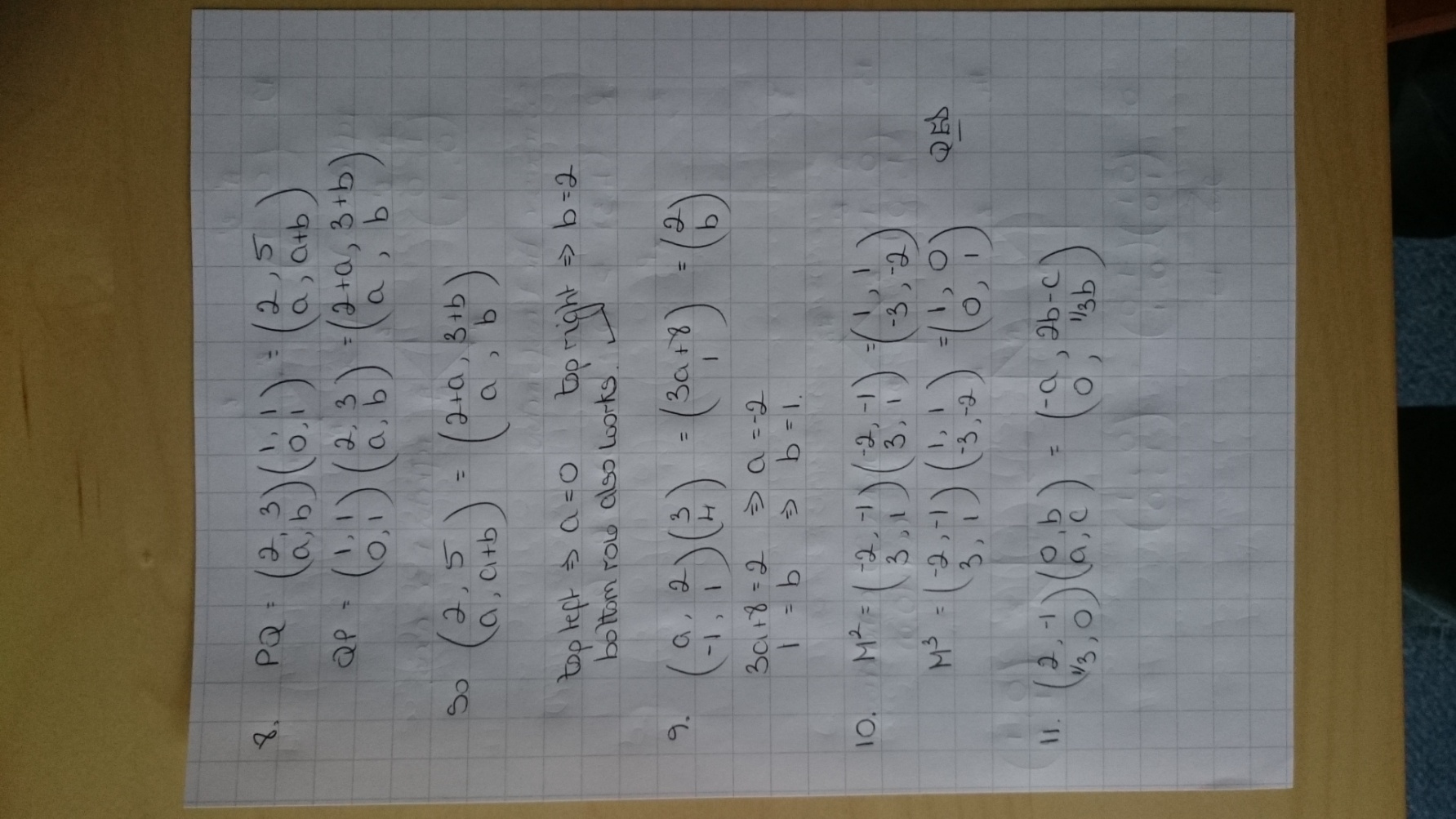 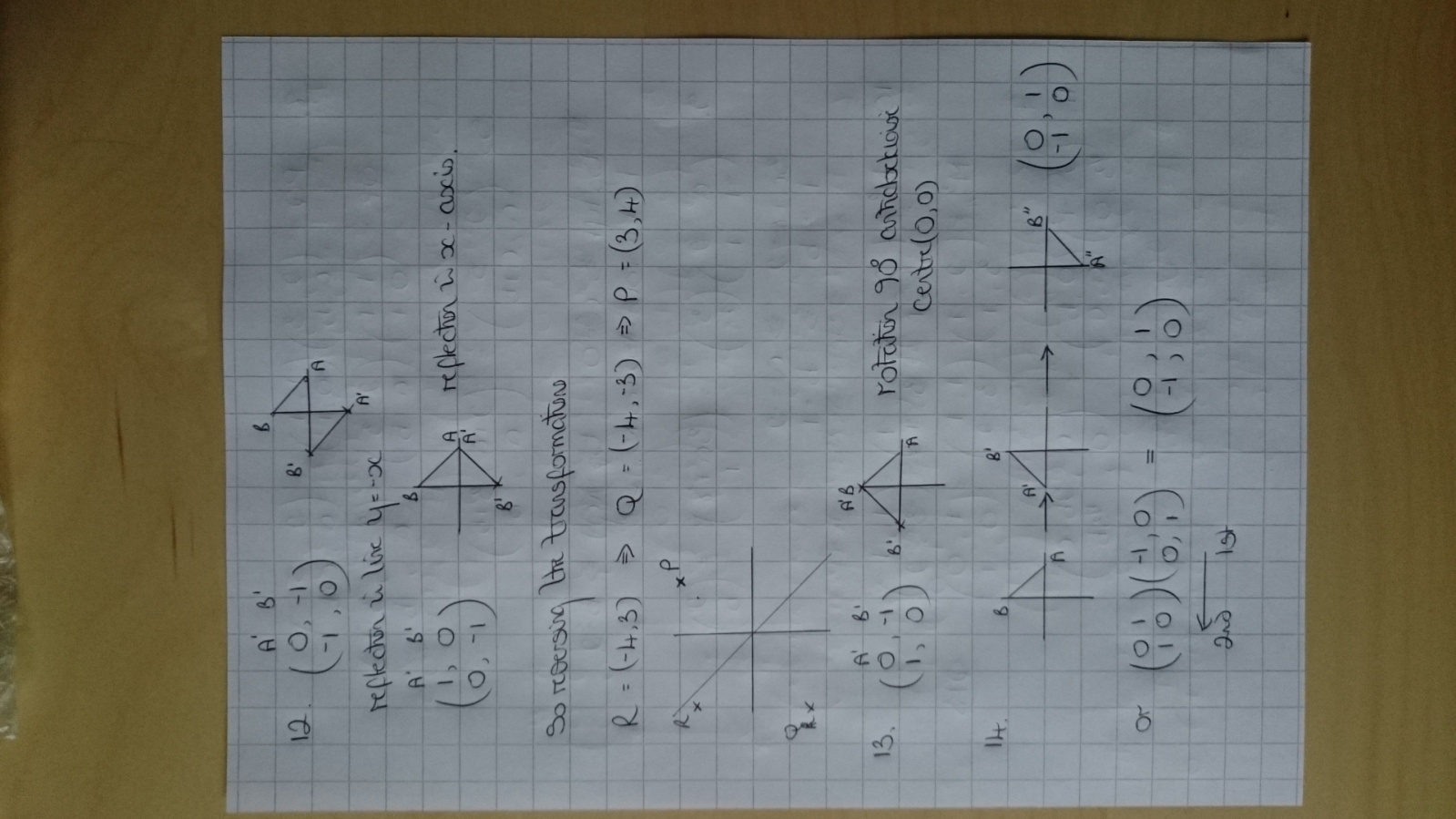 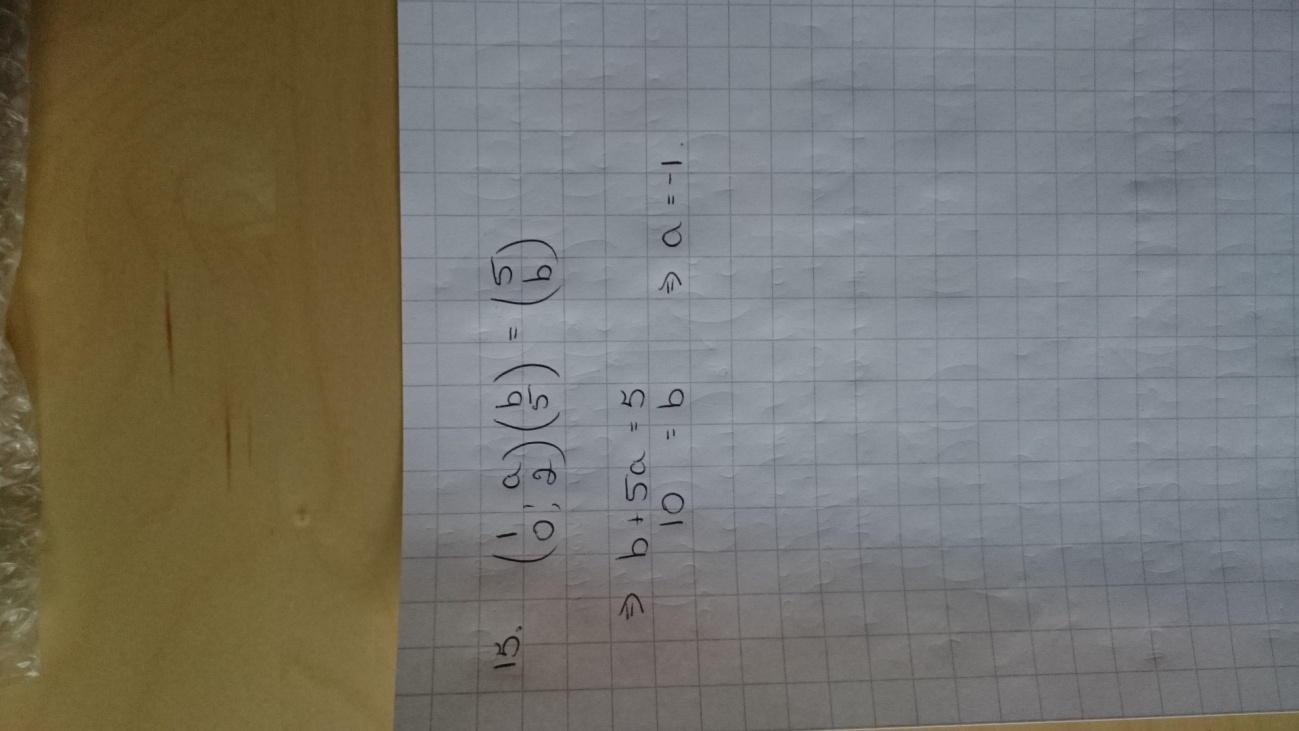